Ruby Saltbush
The scourge of National City, aka the Emu’s revenge
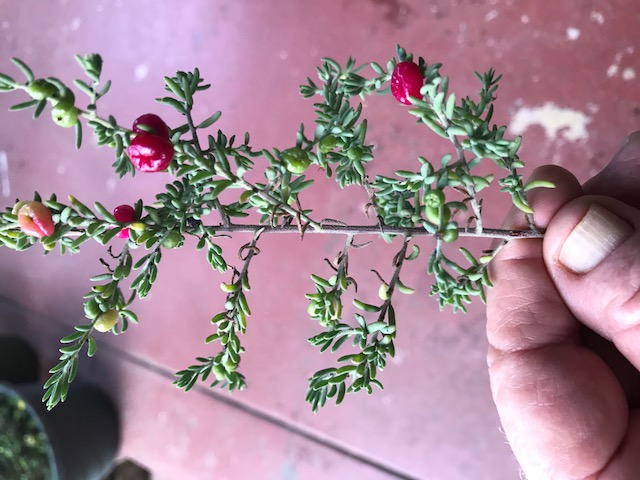 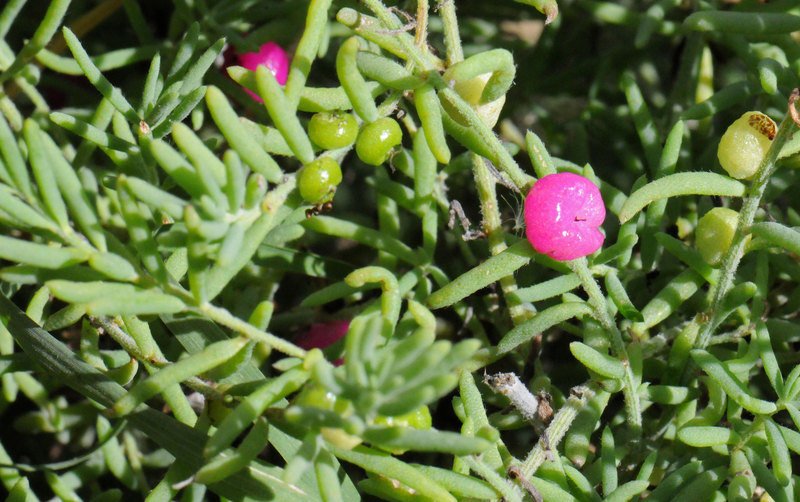 [Speaker Notes: credit the photographer Eugene Sturla]
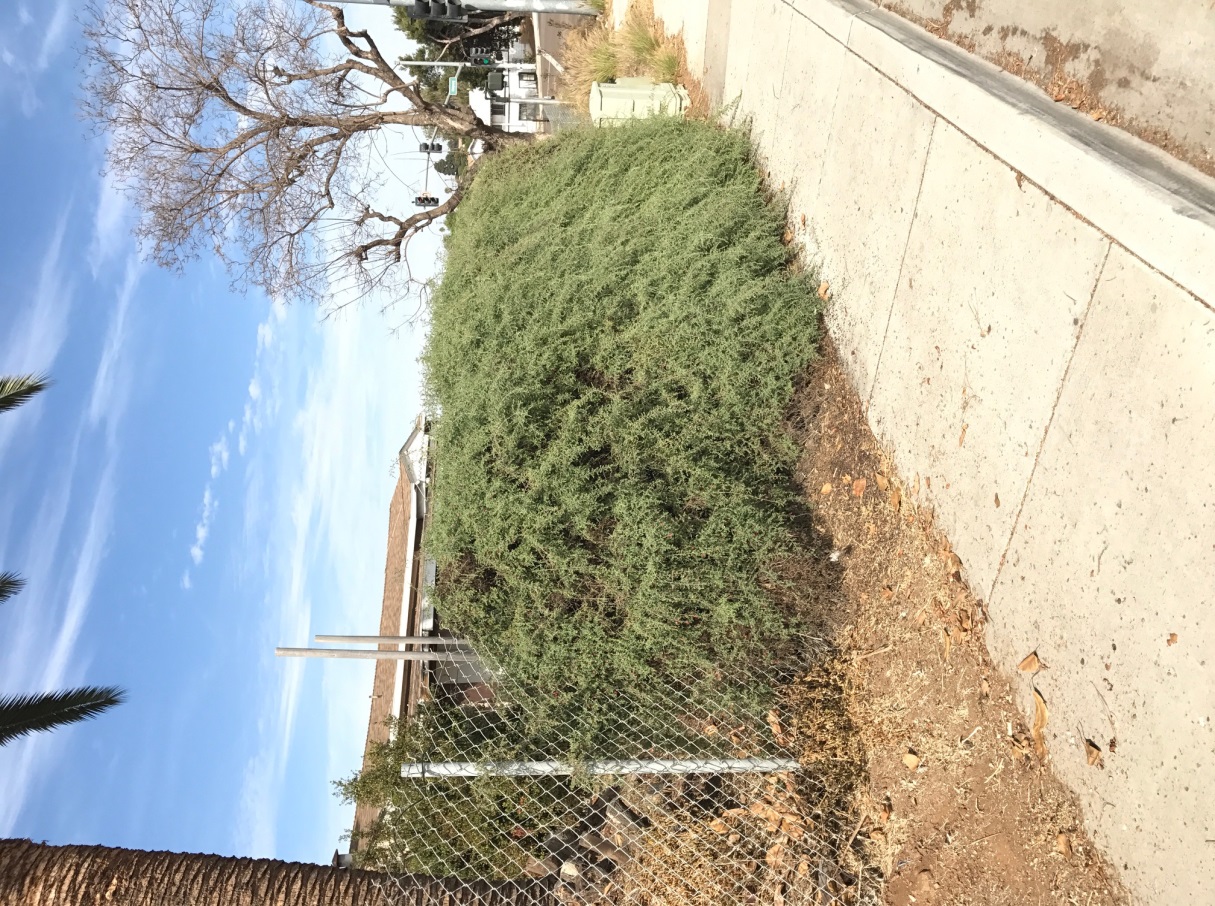 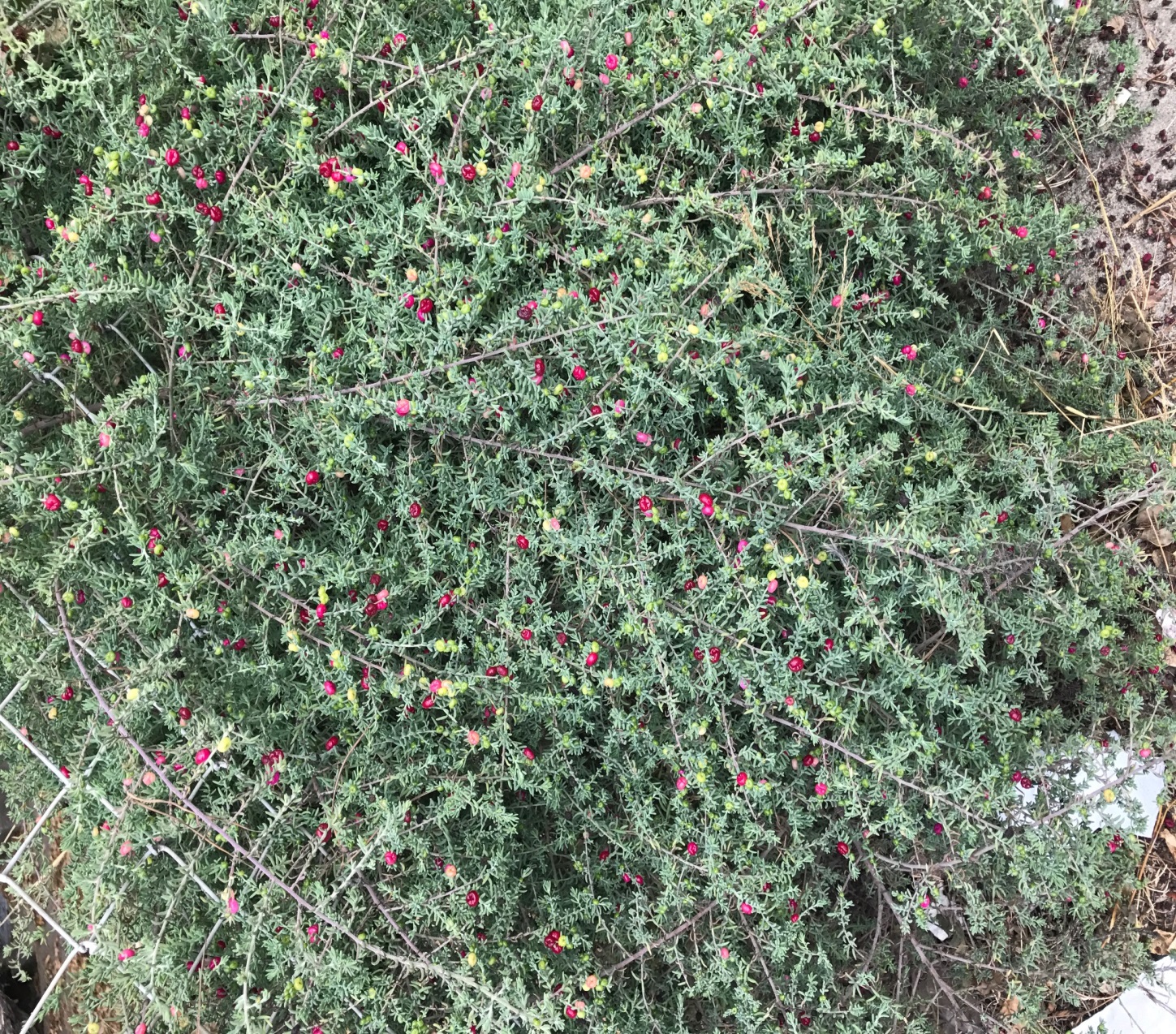 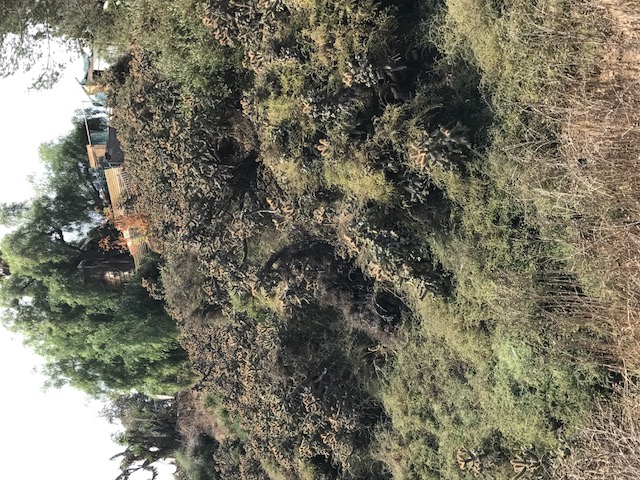 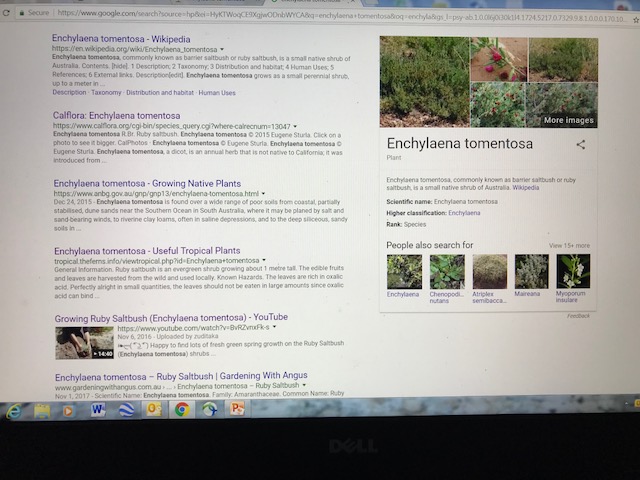 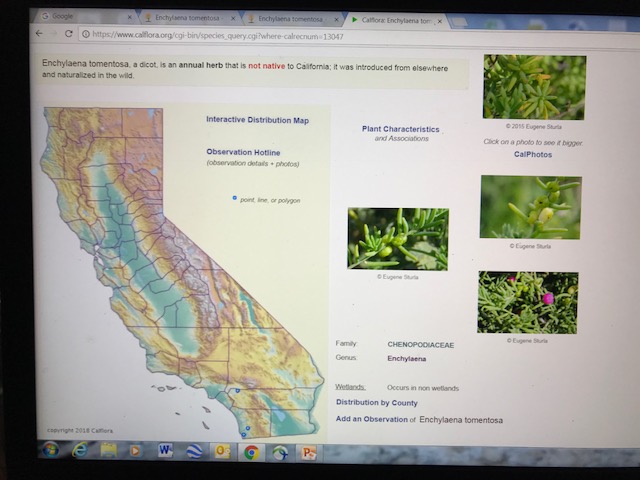 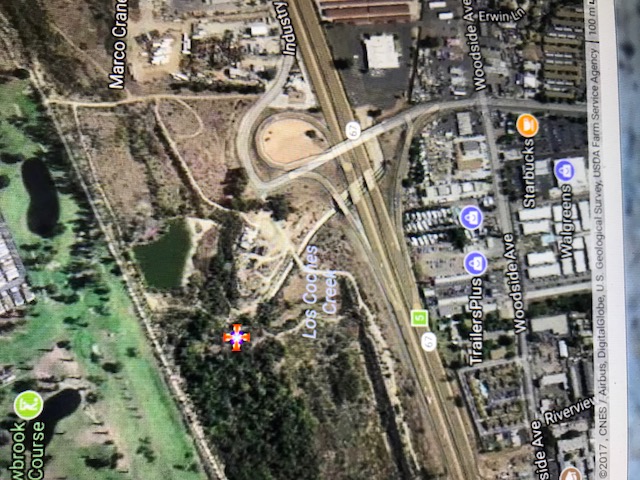 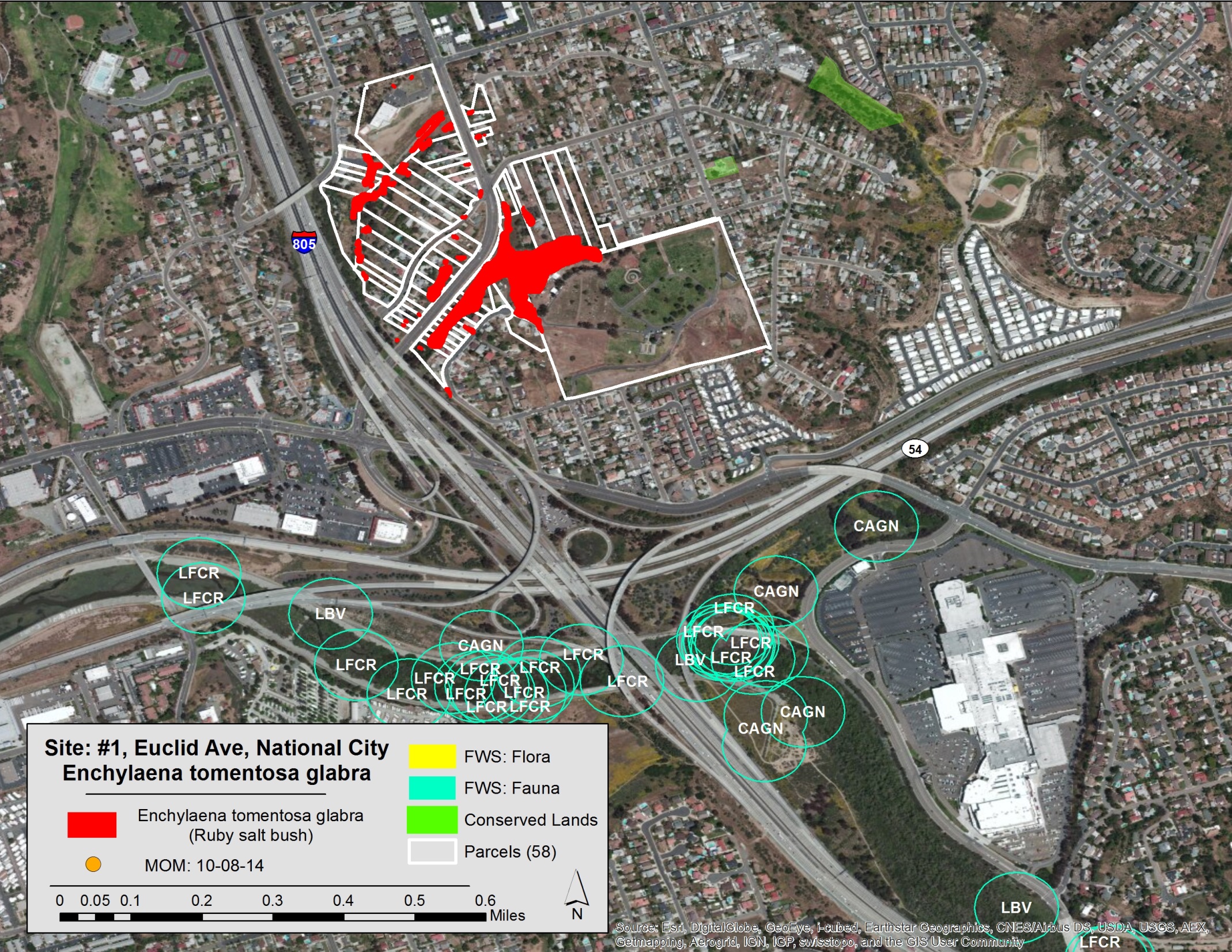 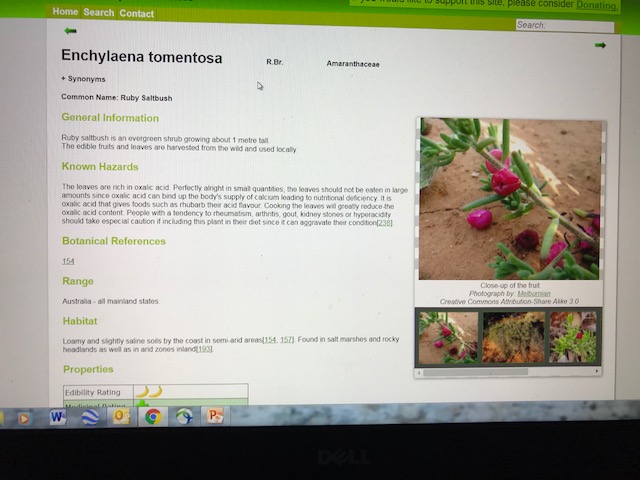 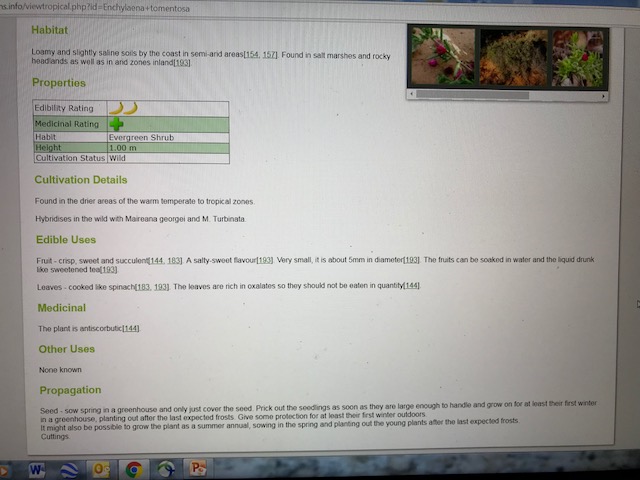 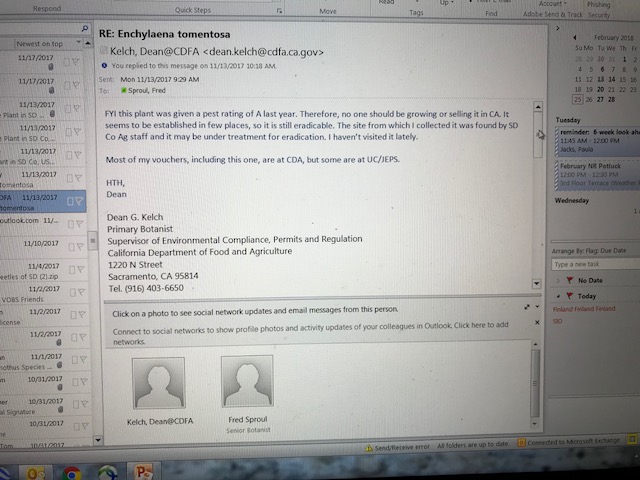 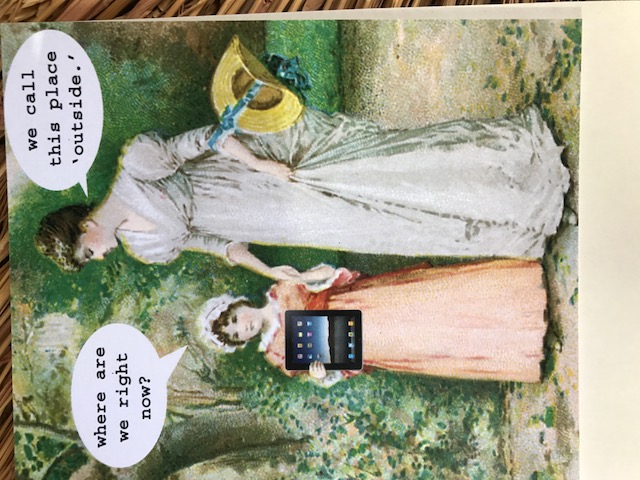 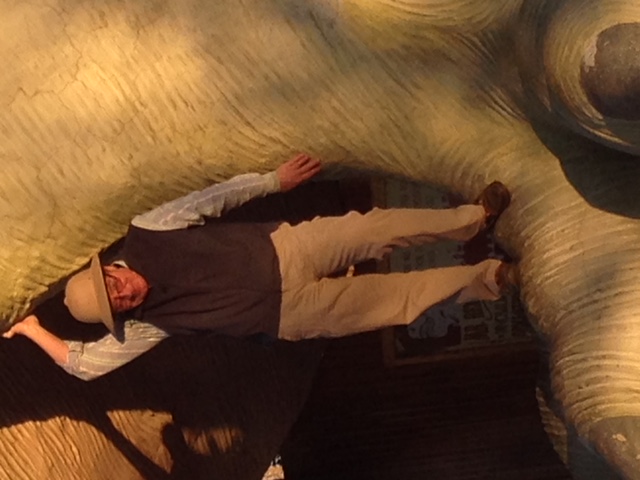 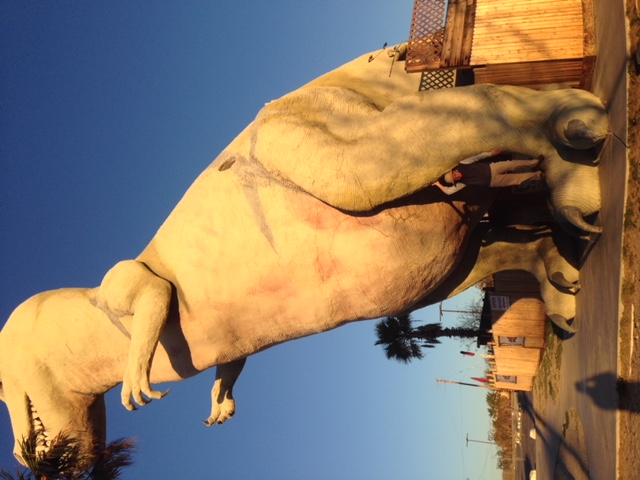